FURTHER READING
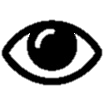 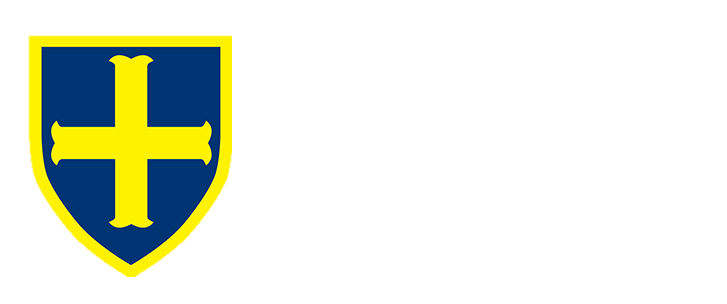 KEY KNOWLEDGE
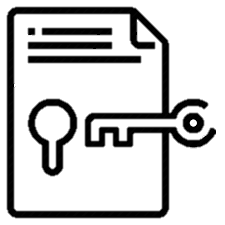 https://www.bbc.co.uk/bitesize/topics/zdr9wmn
https://corbettmaths.com/contents/
https://www.pearsonactivelearn.com/app/library
Estimate is a rough calculation of a number or quantity. It is not exact.

Quadrilaterals are 2D shapes with four straight sides.

Polygons are any closed 2D shape with straight sides.

Interior angles are angles inside of a shape.

Exterior angles are angles outside of a shape.
Angles on a straight lines                  Angles in a triangle
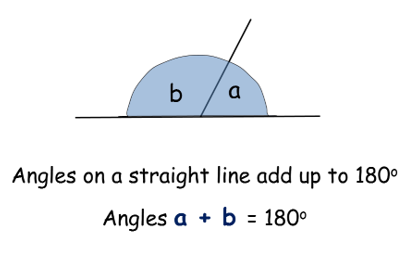 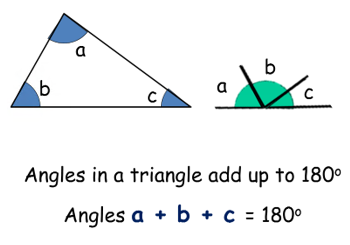 Angle Notation
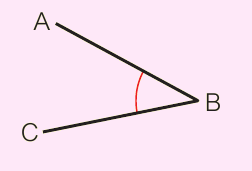 Angles in Polygons


Exterior angles of any
 polygon add to 360°

Sum of interior angles =
(Number of sides – 2 ) x 180°
MATHS
Y8 Angles
Angles around a point                      Vertically opposite angles
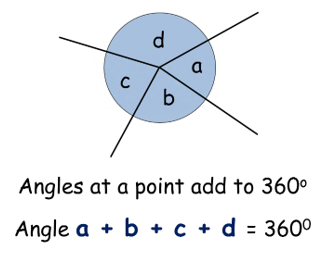 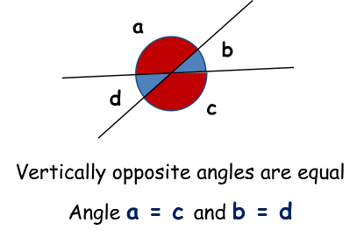 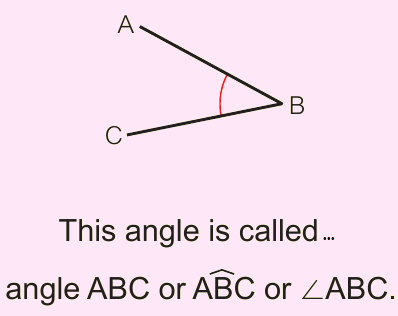 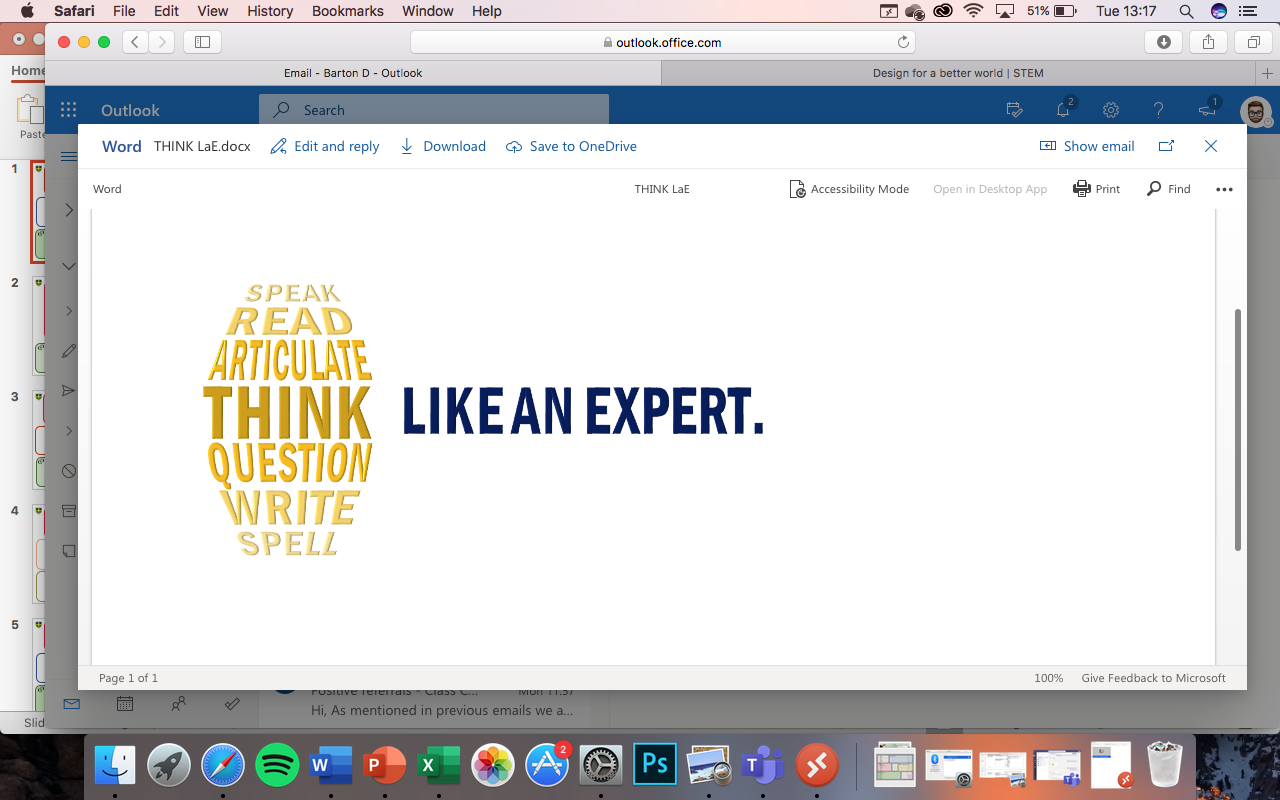 All interior angles of a hexagon:

   (6 – 2) x 180°
    = 720°
Calculate x
Angles in parallel lines
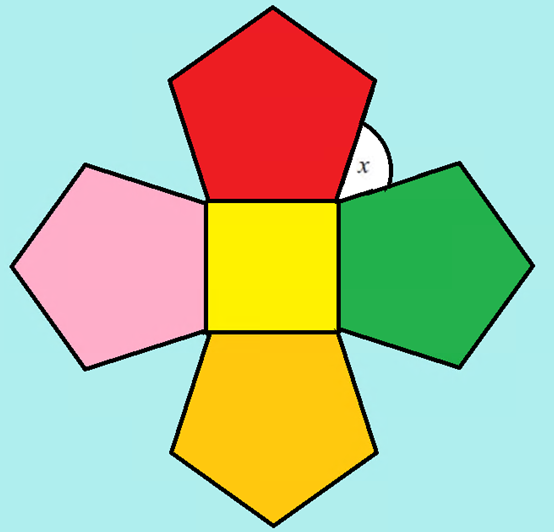 One interior angle of a hexagon:

   720° ÷ 6 angles 
   = 120 °
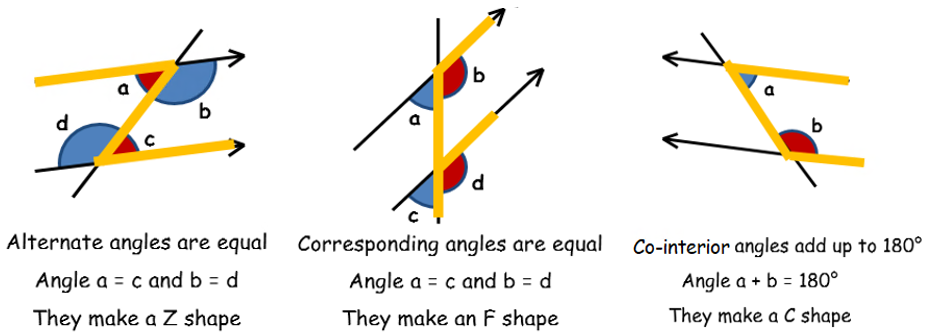 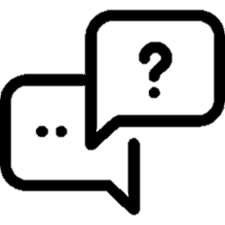 KEY VOCAB
Worked Example:
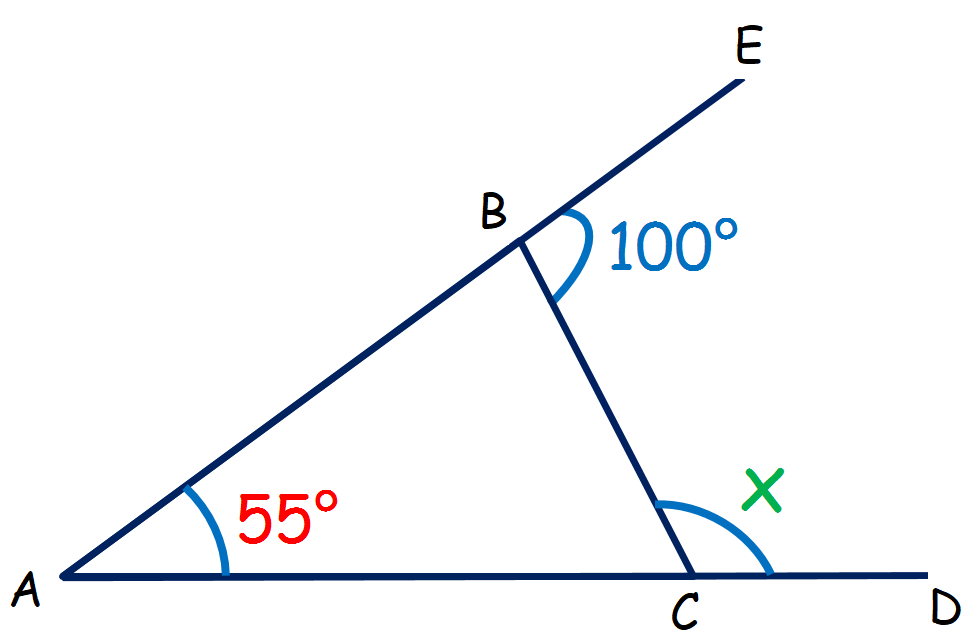 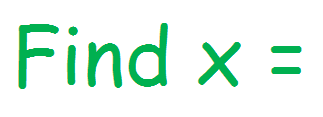 < BCD or ‘x’ = 135°